for Overall Prognosis
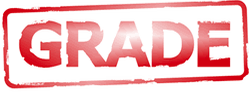 Workshop 
Cochrane Colloquium, Seoul
Oct 24 14:00-15:30
Room
Facilitators: Alfonso Iorio, Katrina Williams
Workshop Objectives
How prognosis would fit in the context of decision making
Estimating the baseline risk: evidence on overall prognosis
Dealing with subpopulations: evidence on risk factors
Tailoring to the individual: clinical prediction models
How to apply to the prognostic evidence the basics of GRADEing
5 criteria to decrease confidence:
-RoB, precision, consistency, directness, and publication bias
3 criteria to increase confidence:
-Trend in effect, large effect, plausible bias direction
(How to compile an evidence profile for a SR of prognosis)
Workshop format
5 brainstorming units.

We will work in small group (3-5 persons) on each unit for 5-10 minutes, with a general discussion of 5 min on each one.
Agenda
0-5: intro
5-20: unit 1 The role of baseline risk
20-35: unit 2 The role of prognostic factors
35-45: unit 3 The role of prediction models
45-55: unit 4 Effect modification
55-65: biological break
65-80: unit 5: How GRADEing baseline risk affects GRADEing effectiveness
70-90: Summary
The role of baseline risk of patient important outcomes in medical decision making
Clinical scenario:
Patients with atrial fibrillation (a disease of the heart beat) have an increased risk of stroke (death of a part of the brain).
Anticoagulants reduce the risk of stroke.
You have to decide whether patients with atrial fibrillation and cardiac heart failure (failing heart) deserve treatment with anticoagulants.
The role of baseline risk of patient important outcomes in medical decision making
Balancing benefits and harms requires knowledge of the absolute effects of all relevant benefits and harms
the net balance of benefits and harms is the starting point for a EB recommendation
 
It requires:
 
Estimates of benefits and harms from RCTs/SRs of RCTs of effectiveness (usually reported as relative risk)
Estimates of baseline risk, which often come from SR of cohort studies.
[Speaker Notes: The risk in the control group from RCTs is not ideal for estimating baseline risk given that trials include highly selected populations not representative of real life patients
 
Usually decision support tools present more than one level of risk to illustrate a range of absolute effects.]
The role of baseline risk of patient important outcomes in medical decision making
Relative risk of stroke in Atrial fibrillation patients (including CHF patients) treated with NOACS compared with untreated = 0.26;
Baseline risk of stroke at 1 year in patients with Atrial fib and CHF not on anticoagulants is 12.6%;
 
Clue: Absolute risk = (1-Relative risk) x (Baseline Risk)
 
absolute risk reduction (in 1000 treated patients) = (1-0.26) x (126 per 1000) = 93 fewer per 1000.
The role of baseline risk of patient important outcomes in medical decision making
Questions:
What is your prognostic question?
Is this enough for making a recommendation? If not, what is missing?
How the SR on the risk of stroke has affected your decision?
PICO components
Evidence profile for prognosis
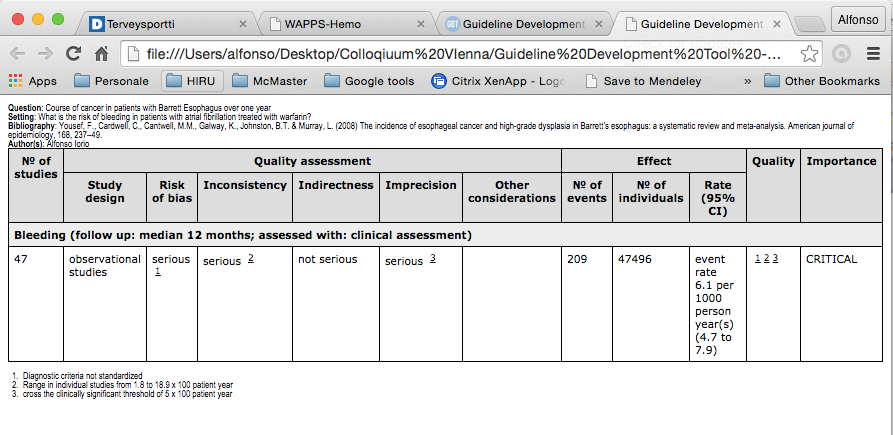 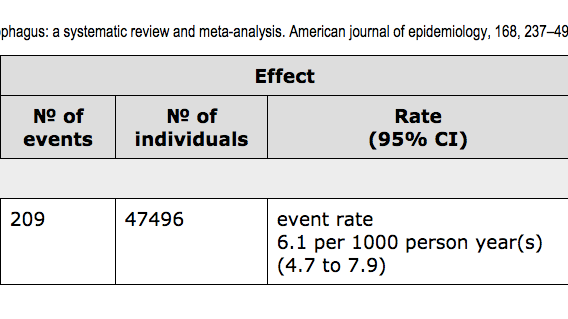 10
The role of prognostic factors of patient important outcomes in medical decision making
A “specific case” of baseline risk is the stratification of risk
based on one (or more) prognostic factors (characteristics of the individual at the beginning of the intervention).
The effect of the intervention is applied across one (or more) strata of one (or more) prognostic factors 
Risk stratification allows tailoring recommendations to different subpopulation (subgroups)
 
It requires:
Estimates of benefits and harms from RCTs/SRs of RCTs of effectiveness (usually reported as relative risk)
Estimates of risk with/without a risk factor, which often come from SR of cohort studies (or by measures of association between a risk factor (e.g., age, sex) and outcome in the untreated group(s) of a RCT)
The role of prognostic factors of patient important outcomes in medical decision making
Going back to the clinical scenario:
 
Relative risk of stroke in Atrial fibrillation patients treated with NOACS compared with untreated = 0.26;
Risk of stroke at 1 year in subjects with a previous stroke is 2.2 time higher (data from a SR of observational studies assessing risk factor for recurrent stroke)
 
Clues: You need absolute measures of risk; ideally the risk in the lower category (e.g. not previous stroke in the example), or the risk in the overall population (average risk, sometimes reported as risk, or as baseline risk)
The role of prognostic factors of patient important outcomes in medical decision making
CASE A: You have the absolute risk in the individuals in one group and the relative risk for the prognostic factor, for example 7% without previous stroke and 2.2 times higher with a previous stroke.

calculate the absolute risk in individuals with prognostic factor = Absolute risk (individuals without)*(Relative risk) = (70 per 1000)*2.2 = 154/1000
calculate the absolute risk reduction in individuals without = (1-0.26)*70 = 52 x1000
calculate the absolute risk reduction in individuals with risk factor = (1-0.26)* 154 = 114 x1000
The role of prognostic factors of patient important outcomes in medical decision making
CASE B: You have the average risk in the population, the relative risk for the prognostic factor, AND the prevalence of the prognostic factor, for example 10%, 2.2 and 40%

Using appropriate formulas (*) you calculate the risk in individuals with and without prognostic factor, and then the corresponding absolute risk reductions;
The role of prognostic factors of patient important outcomes in medical decision making
Kooter AJ, Kostense PJ, Groenewold J, Thijs A, Sattar N, Smulders YM. Risk Prediction in Cardiovascular Medicine The Critical Impact of Risk Factor Prevalence. Circulation 2011; 124: 741–5.
The role of prognostic factors of patient important outcomes in medical decision making
if the average risk is 10%, the relative risk for the prognostic factor 2.2, and the prevalence of the prognostic factor 40%, you will have
149/1000 events in individuals with prognostic factor 
68/1000 in those without
absolute reductions of 110/1000 and 50/1000.
For the same average risk and prognostic factor but with a prevalence of 4% you will have
209/1000 events in individuals with prognostic factor
 95/1000 in those without
absolute reductions of 155/1000 and 40/1000.
For a prevalence of prognostic factor of 96%, you will have 
102/1000 events in individuals with prognostic factor
 46/1000 in those without
absolute reductions of 75/1000 and 34/1000.
The role of prognostic factors of patient important outcomes in medical decision making
Questions:
What is your prognostic question?
Is this enough for making a recommendation? If not, what is missing?
How the SR on the risk of stroke has affected your decision?
PICO components
The role of prediction models for patient important outcomes in medical decision making
Clinical scenario:
You are responsible to manage patients with atrial fibrillation. A clinical prediction model has been proposed to correlate characteristics of patient with atrial fibrillation with their risk of stroke:
The role of prediction models for patient important outcomes in medical decision
Could be used to generate specific baseline risks
modeling should be done in a pragmatic but transparent way keeping in mind the clinical timeframe
Guidelines could suggest to use prediction models to calculate, for a specific patient, the risk of a specific outcome (e.g., stroke) based on that patient’s individual characteristics (i.e., previous event)
Guideline developers may propose decision aids to individualize the use of the recommendation by using prediction models
The role of prediction models for patient important outcomes in medical decision
Questions:
what is the underlying prognostic question?
How would you use this type of evidence in making a recommendation?
PICO components
Differentiating between risk stratification and effect modification
Clinical scenario:
Some of the patients with atrial fibrillation also have to had one of their heart valve replaced with a mechanical device.
Their risk of stroke is much higher.
A recent randomized controlled trial showed that one recently introduced anticoagulant, very effective to reduce stroke in atrial fibrillation, is not effective in these specific class of patients.
Differentiating between risk stratification and effect modification
Subgroups may reflect baseline risk differences – in that case, the relative effect of treatment will be the same across subgroups. This is what we have discussed in unit 2
Subgroups may reflect a different treatment effect in different (groups of) individuals – in that, the relative effect will vary across subgroups
 
In the latter case:
the **characteristic** defining the subgroup is called effect modifier or predictive factor (meaning predictive of response to treatment)
the test for interaction between treatment and the **characteristic** is significant
the evidence to be used and appraised for decision making is better based on RCTs
 
In a guideline, this would typically lead to different relative effects, separate evidence profiles, and potentially different recommendations.
Differentiating between risk stratification and effect modification
Questions:
Which evidence would convince you that having a mechanical valve is a predictor of treatment response?
Which evidence would convince you that having a mechanical valve is a risk factor for stroke but not a predictor of treatment response?
How does the GRADEing baseline risk affect the GRADEing effectiveness?
Clinical scenario (similar to 1):
Patients with atrial fibrillation (a disease of the heart beat) have an increased risk of stroke (death of a part of the brain).
Anticoagulants reduce the risk of stroke (meta-analysis of RCTs, including a subgroup analysis of severe cardiac heart failure NYHS=4, very high confidence in the effect).
Patients with atrial fibrillation and cardiac heart failure showed a variable risk of stroke recurrence in a recent large meta-analysis of observational studies (low confidence in the estimate).
You have to decide whether patients with atrial fibrillation and cardiac heart failure deserve treatment with anticoagulants.
Confidence
high
3
1
Treatment
effect
1
2
High confidence
Low confidence
Baseline risk
How does the GRADEing baseline risk affect the GRADEing effectiveness?
Clinical scenario (similar to 2):
Patients with atrial fibrillation (a disease of the heart beat) have an increased risk of stroke (death of a part of the brain).
Anticoagulants reduce the risk of stroke, including a small subgroup of patient with recent stroke (meta-analysis of RCTs, very high confidence in the effect).
Subjects with a previous stroke have a higher risk of stroke, independently of the time lapsed since the stroke (high confidence in the risk estimate).
You have to decide whether patients with atrial fibrillation and previous stroke deserve treatment with anticoagulants.
Confidence
high
3
1
Treatment
effect
1
2
High confidence
Low confidence
Prognostic factor
Intersection betweenprognosis and interventions
Role of prognostic evidence in health care decisions making
Thank you